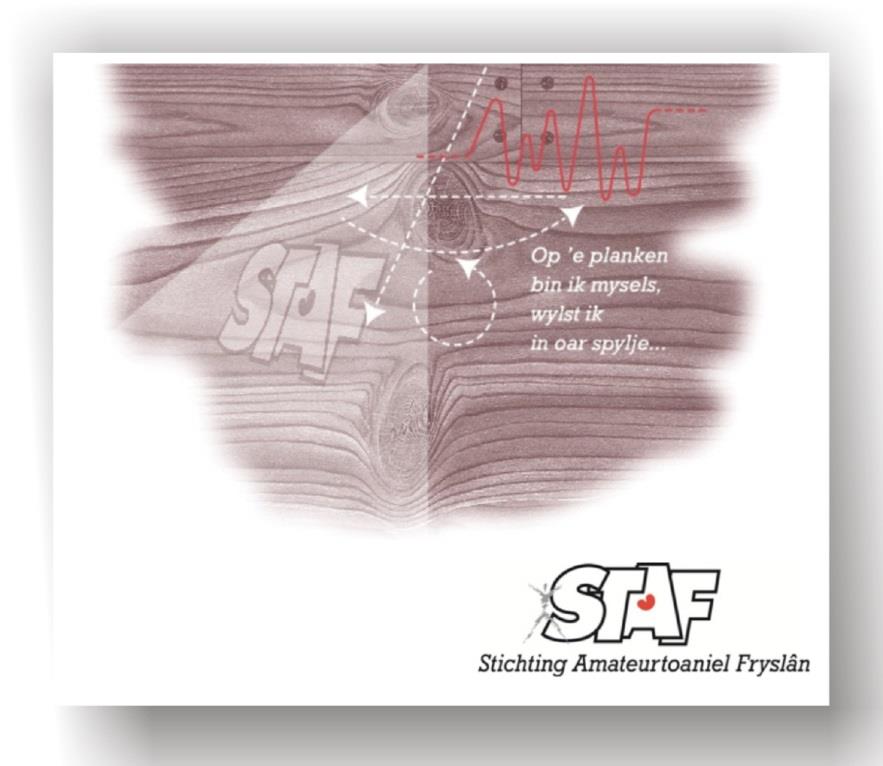 Gearkomste mei selskippen op 5 maart 2019
Gearkomste mei selskippen
Programma:
 
19.45	 oere		Ynrin mei kofje as tee
20.00 	 oere		Weromsjen en foarútsjen
			Kriich nei 100 jier foarby yn dizze 			foarm!20.30	 oere		Skoft mei kofje as tee
20.45	 oere		Tiid foar diskusje en oanbefelings 
22.00    oere             	Ofsluting mei in drankje
Wat is it doel fan STAF?
Fertsjinwurdichjende funksje 

- foar toanielselskippen,    

- foar persoanen en organisaasjes 
     dy’t harren dwaande hâlde mei it amateurtoaniel yn 
      (en bûten) Fryslân
Wat wol STAF?
STAF wol troch kwaliteitsbefoardering fan it amateurtoaniel dit mear oantreklik meitsje foar de útfierenden en it publyk.


STAF wol har ynsette om in sterke ferbinende faktor te wêzen foar elkenien. Foar ferienings, persoanen en it publyk ûnderling en dyjinge dy’t it amateurtoaniel in waarm hert tadraacht.
Kriich nei 100 jier foarby yn dizze foarm?
Weromsjen:

By it 75-jierrich bestean fan de Kriich yn 1993 wiene der ûngefear 80 ferienings dy’t dielnamen oan de Kriich.

De motifaasje wie: 
“Jo binne lid fan it Boun, dus jo dogge ek mei oan de Kriich”.

It tal Kriichdielnimmers wie sakke nei 40 en no nei 32. 

Ha wy de Kriich al te lang yn stân hâlden?
Feroaringen yn de lêste jierren fan de Kriich?
* De karmasters ha mear bagaazje meikrigen 

* De Karmasters geane mear yn petear mei de Kriichdielnimmers

* De beoardielingsformulieren binne oanpast

* De klassen binne opheft

* Prizen ynfierd foar de ferskate fasetten binnen it toaniel
Kriich nei 100 jier foarby yn dizze foarm?
Spitich..... as jout stopjen mei de Kriich mear kânsen foar toaniel yn Fryslân?

Spitich 
Om’t der mei in âlde tradysje brutsen wurdt
Om’t guon minsken it noch altyd moai fine om mei te dwaan
Stopje en oare ynstruminten te brûken
Om kwaliteit en ûnderlinge bining te ferbetterjen
Wie de Kriich yn de ôfrûne 100 jier altyd in sukses?
Nee, der hat in protte ûnfrede west troch de jierren hinne (Lês ‘Freonskip op’e planken’, 75 jier Frysk Amateurtoaniel)
Fragen foar diskusje
* As der gjin Kriich mear is, wat moat der dan komme?

* Hoe kinne de karmasters ynset wurde yn in feroarjende opset?

* Kin in karmaster ek noch bestjoerlik wat betsjutte?

* Gearwurking Keunstwurk en Staf fierder útwreidzje?

* Wat is helber yn de beschikbere tiid fan de bestjoersleden.
Kriich nei 100 jier foarby yn dizze foarm?
* Fraach oan de ferienings wat se nedich ha. 

* Hoe steane de ferienings tsjinoer de Kriich?

* Wat is de motifaasje fan de Kriichdielnimmers?

* As der gjin Kriich mear is, wat moat der dan komme?

* Ynfiere fan regio’s? 

* Gearwurkjen Keunstwurk en Staf fierder útwreidzje?
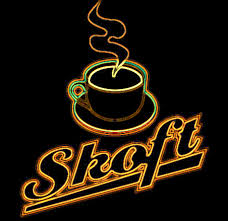 Tiidspaad
Maart – april 2019
- Ynformaasjejûn Karmasters en dielnimmende selskippen  								oan de Kriich
Slútjûn ’18/’19
- Oanjaan dat STAF in oare oanpak foarstiet dy’t mear oanslút by de trije doelen fan STAF: 			* ferbinende funksje; 			* fertsjinwurdichjende funksje; 			* kwaliteitsferbettering.
April – juni 2019- Ynformaasje oan alle oansletten selskippen
Juni – septimber 2019 - Plannen útwurkje ta konkrete foarstellen
Septimber 2019 - Stân fan saken opmeitsje en beslút nimme oer de wurkwize foar it oansteande Toanielseizoen ’19/’20
Ideeën
* It organisearjen fan in ienakterfestival.

* Ien grut stik yn in teater yn Fryslân. 
* In soarte fan Gouden Gurbe.

* Dreame sûnder grinzen:
   Ynspirearje, ferbine, 
   kwaliteitsferbettering
   Grinzen ferlizze, kennis diele